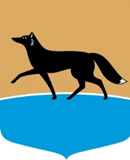 Особенности проведения процедур 
экспертизы действующих муниципальных нормативных правовых актов
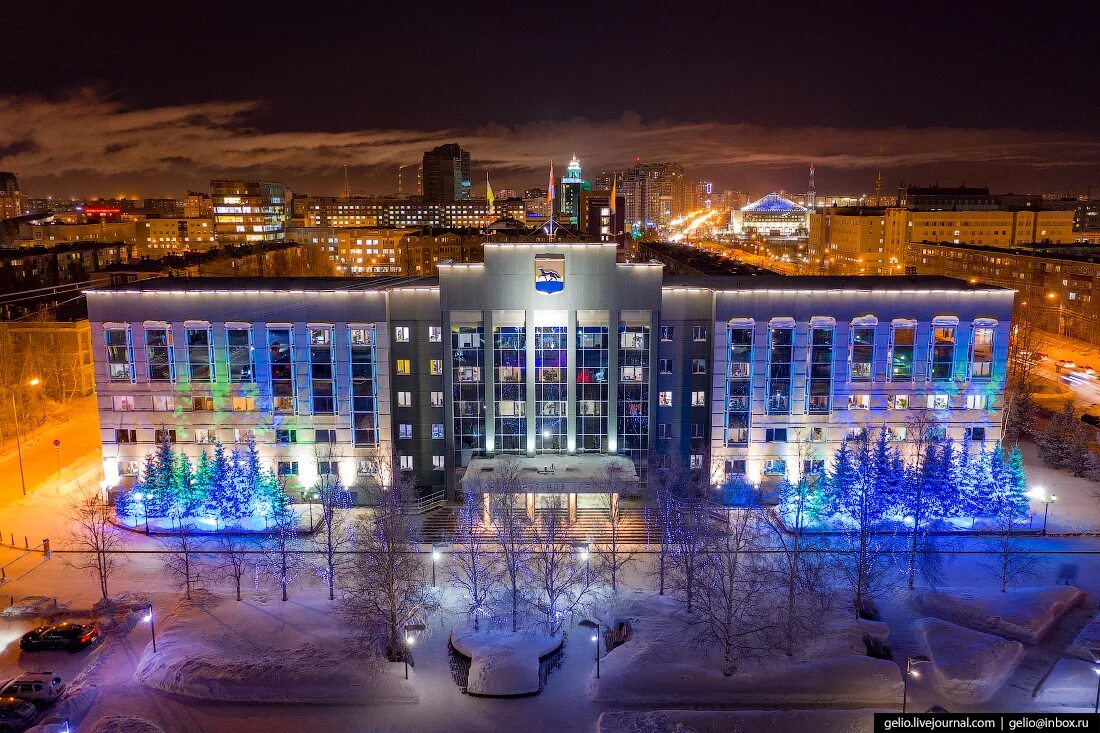 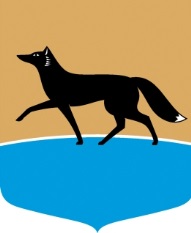 Экспертиза в 2024 году
Распоряжение Главы города от 17.01.2024 № 06                                             «Об утверждении плана проведения экспертизы действующих муниципальных нормативных правовых актов на 2024 год»
цели экспертизы – 
выявление в действующих муниципальных нормативных правовых актах положений, необоснованно затрудняющих осуществление предпринимательской и инвестиционной деятельности
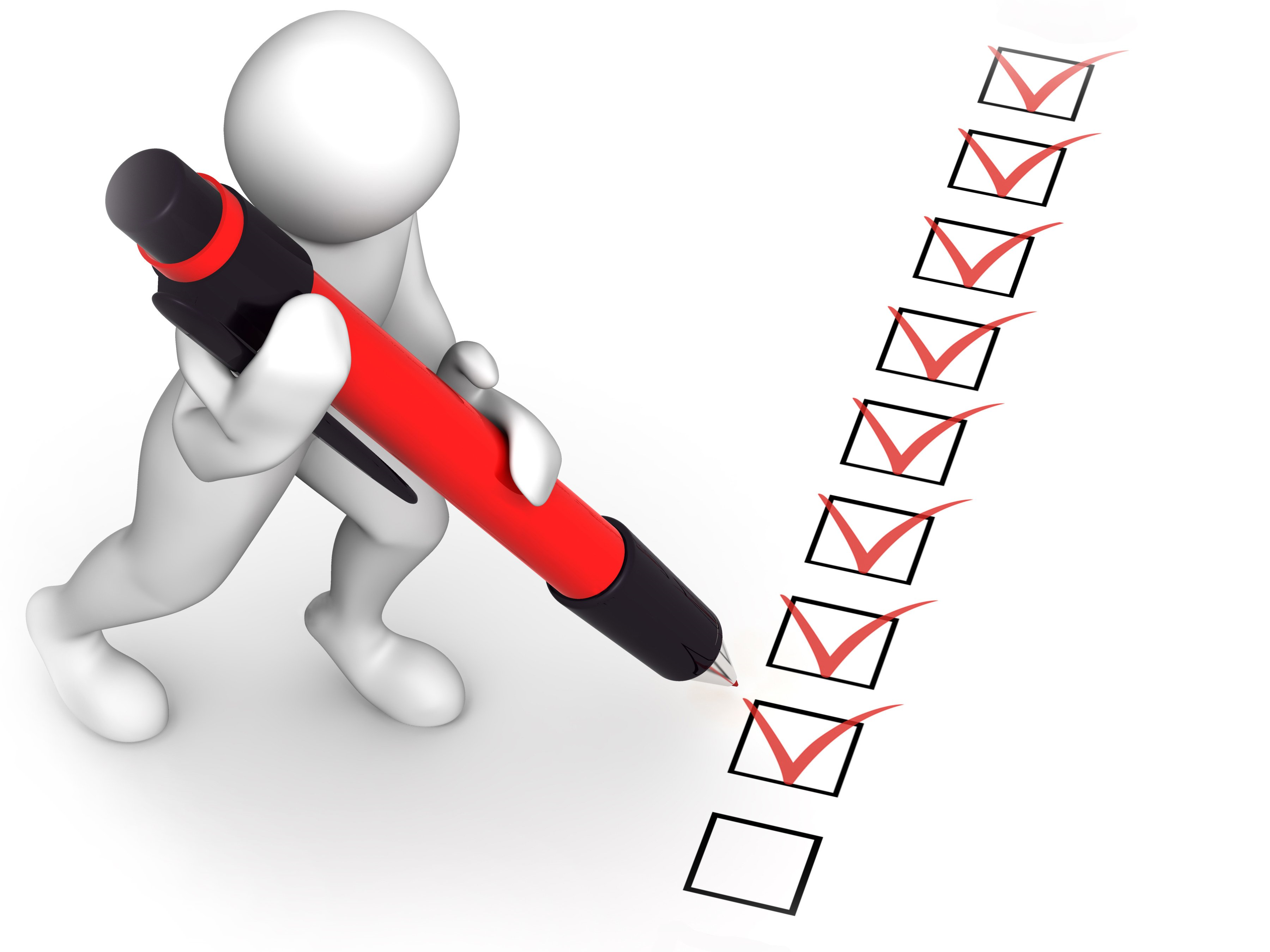 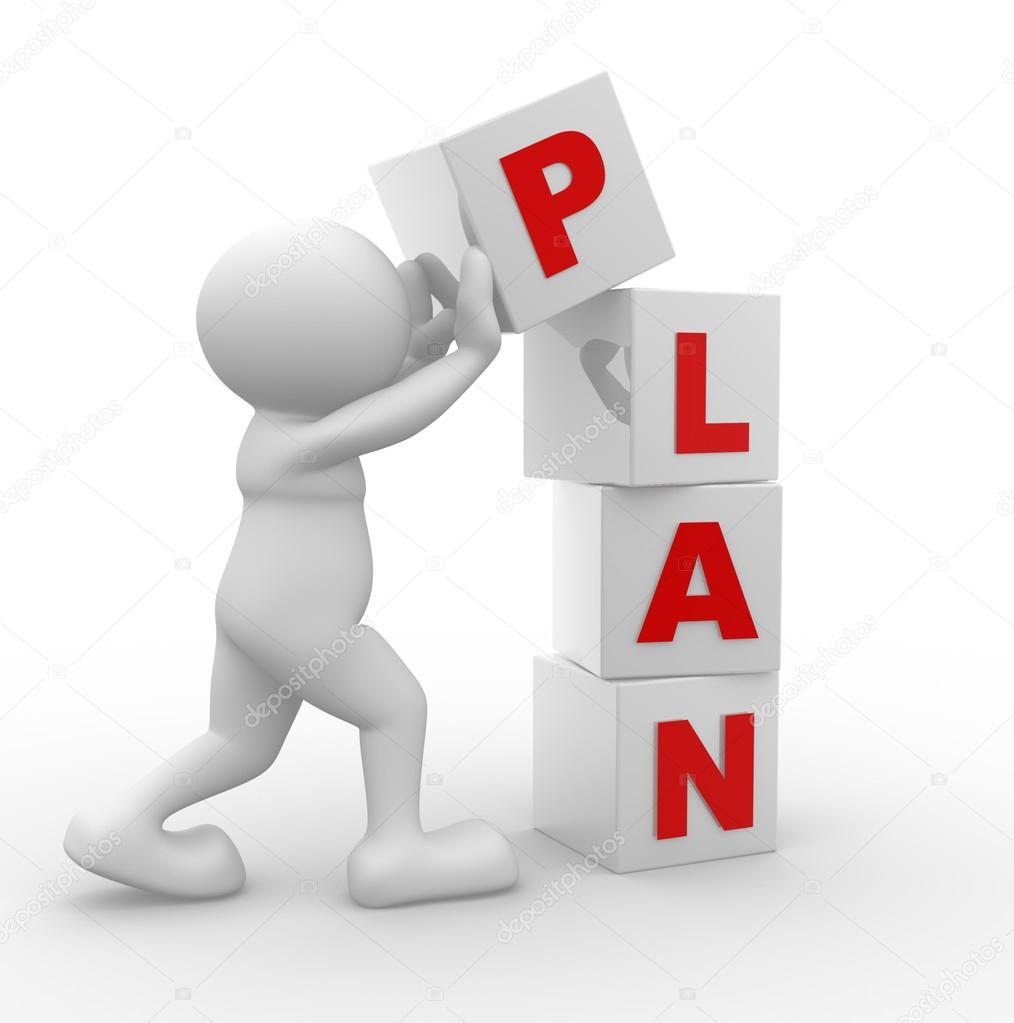 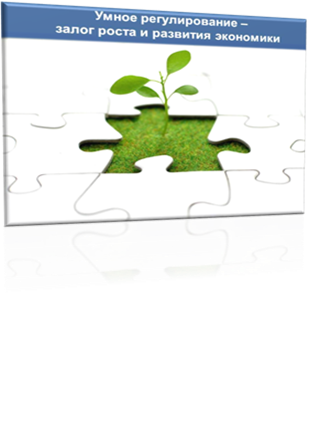 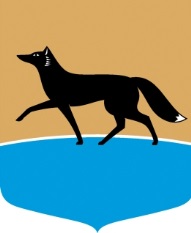 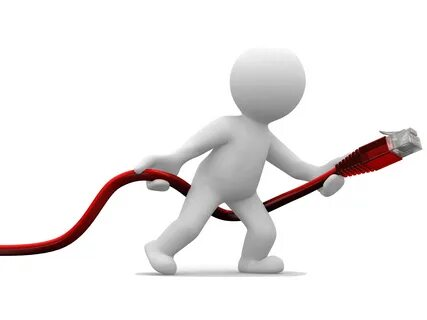 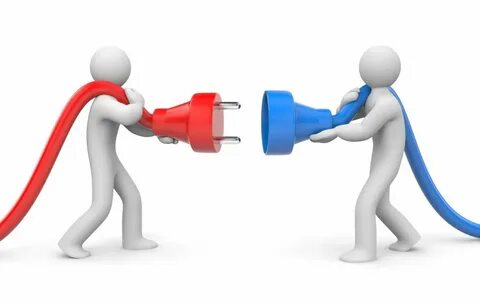 Предварительный этап
получение прав доступа 
для работы на портале http://regulation.admhmao.ru
ознакомление с инструкцией 
для работы на портале http://regulation.admhmao.ru
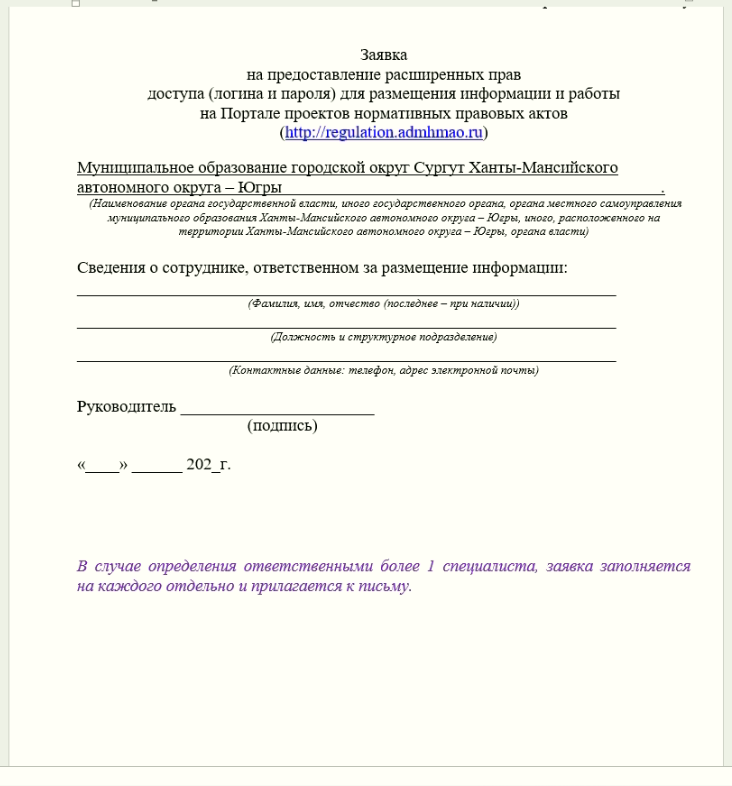 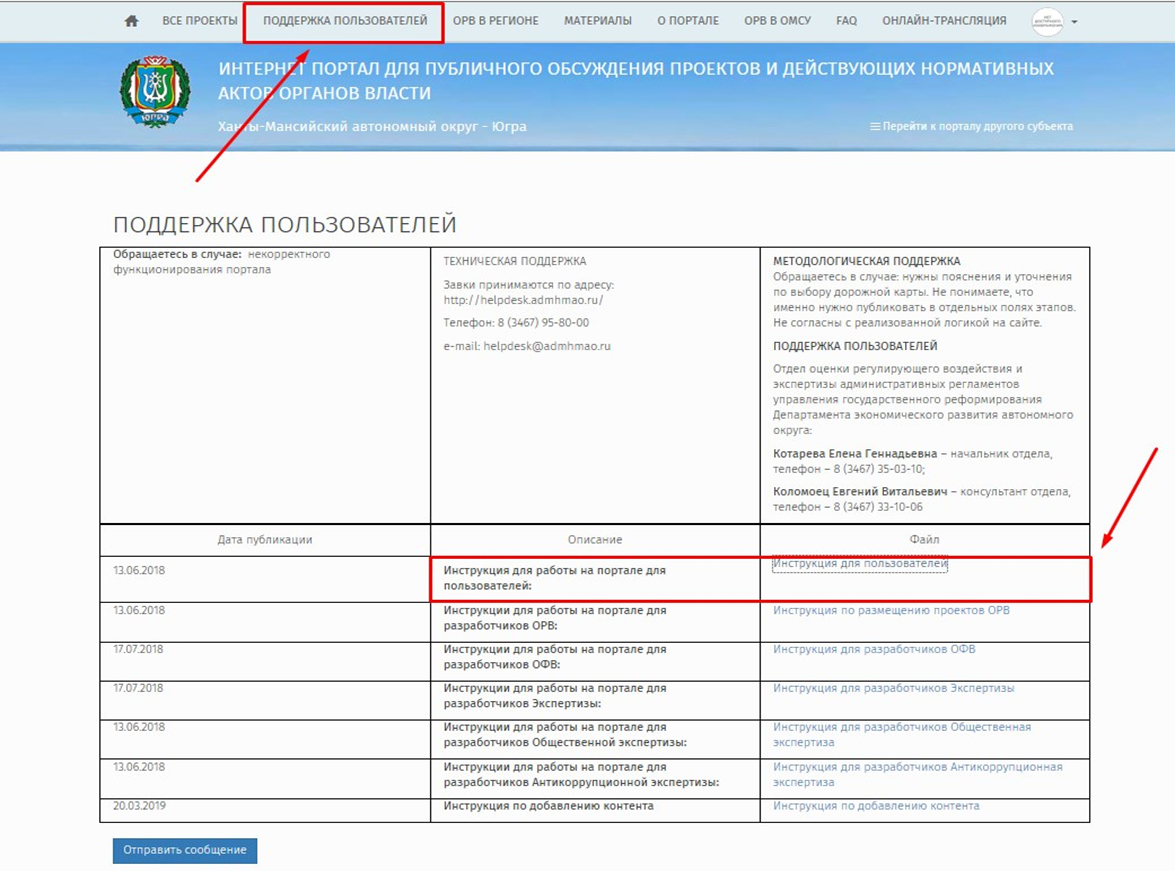 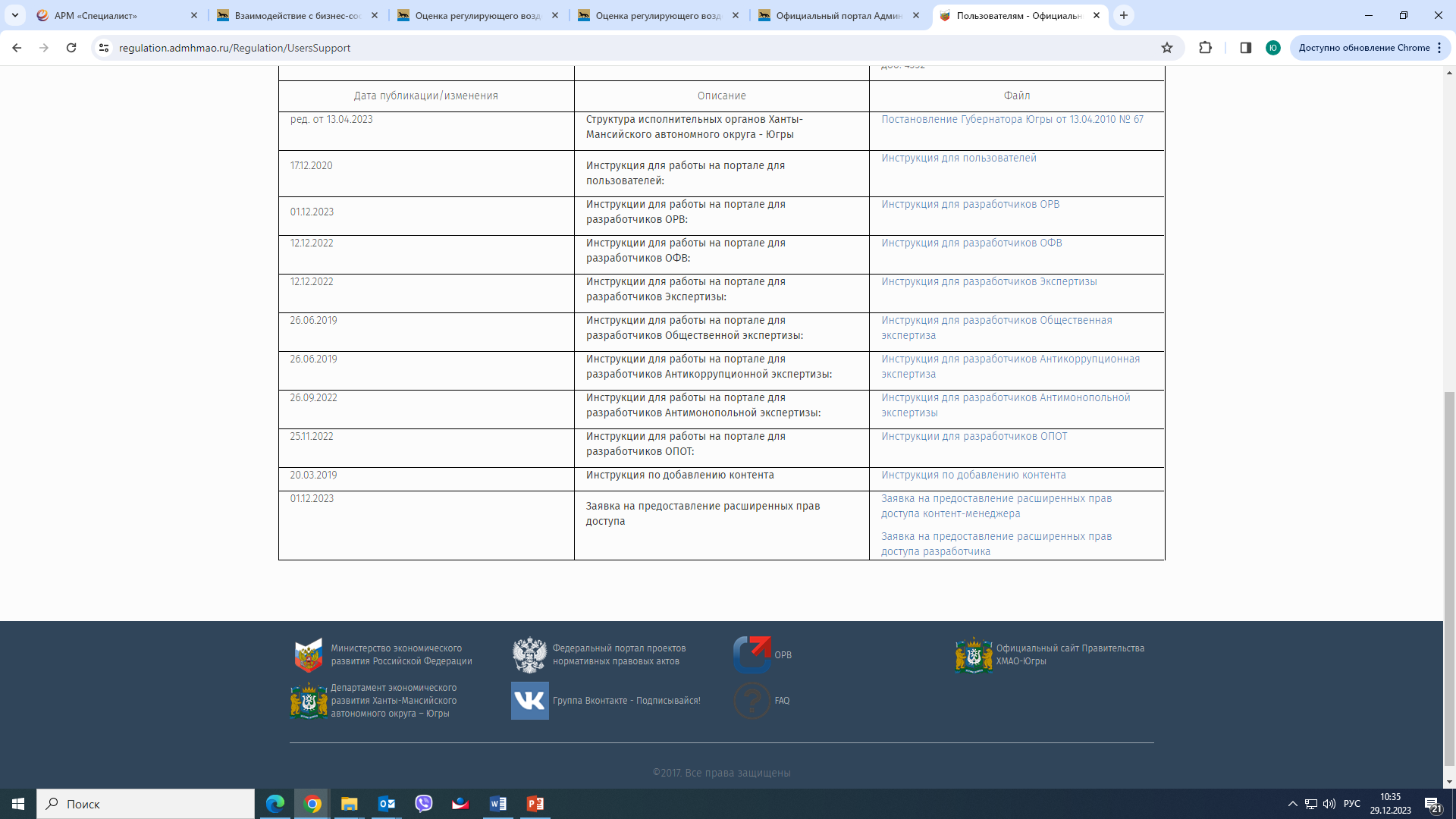 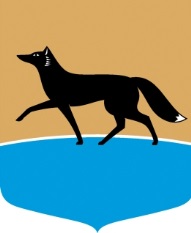 Подготовка и размещение документов
подготовка документов:
1) уведомление о проведении публичных консультаций;
2) опросный лист;
3) действующий муниципальный нормативный правовой акт                                   (в актуальной редакции на день размещения), в отношении которого проводится экспертиза;
4) пояснительная записка;
5)  сводный отчет об экспертизе,               с расчетом расходов субъектов предпринимательской и инвестиционной деятельности, связанный с необходимостью соблюдения установленных обязанностей
размещение документов (в день начала проведения публичных консультаций    (обсуждения):
на официальном портале Администрации города (ДМКиА);
на портале проектов нормативных правовых актов (regulation.admhmao.ru)                    (ответственным)
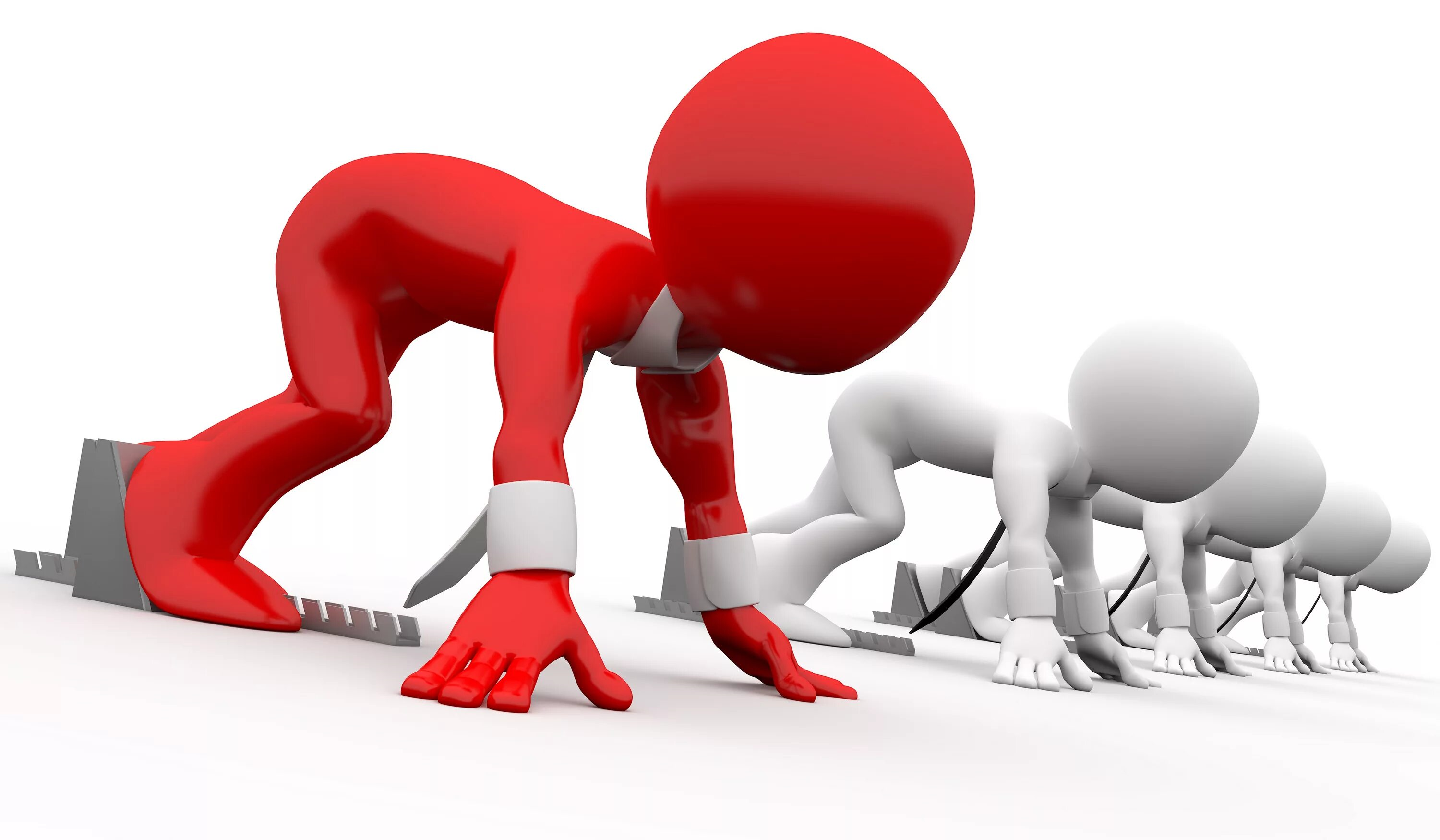 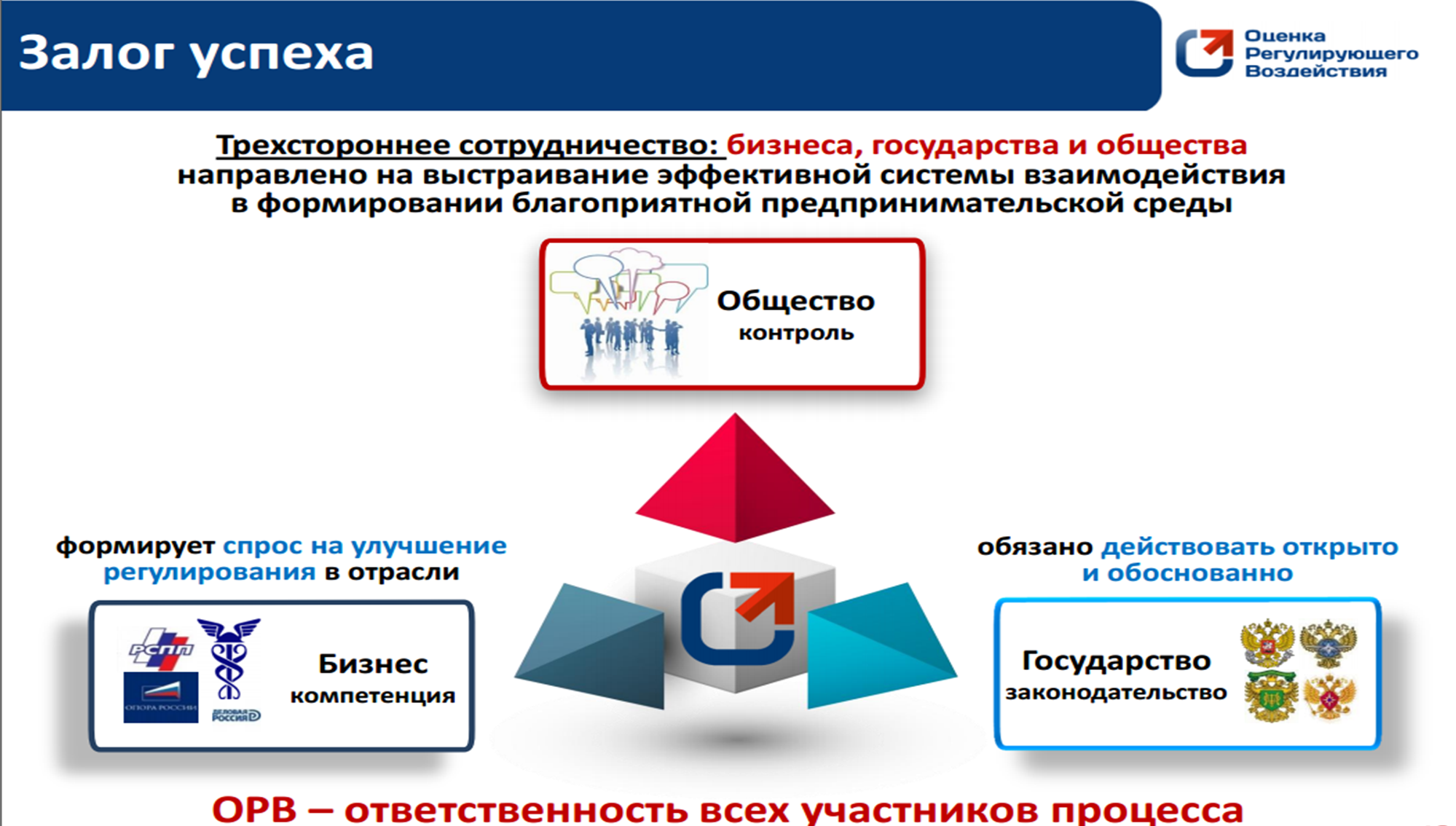 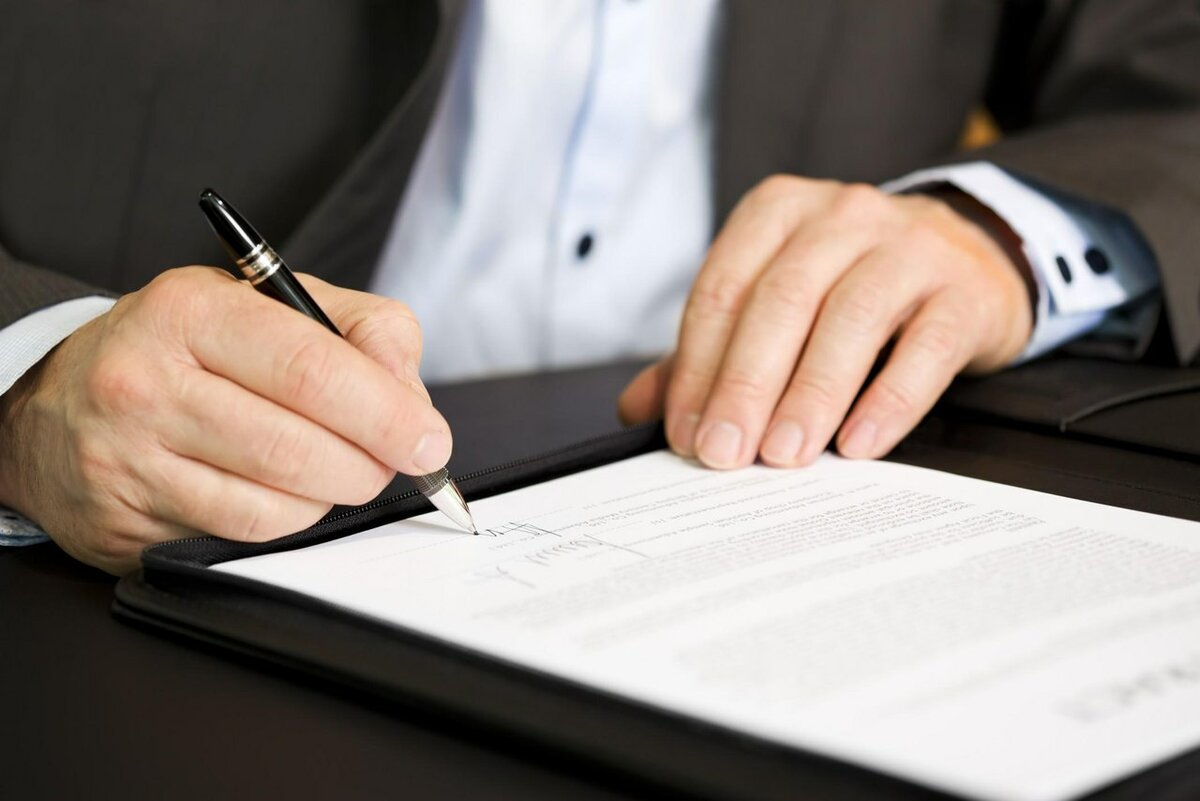 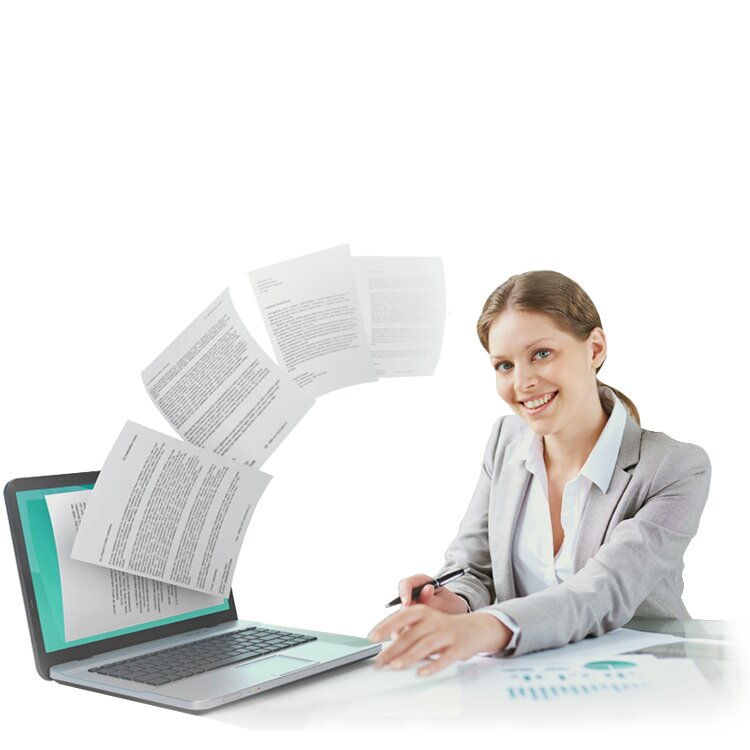 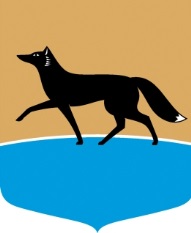 Информирование                                                                                  о проведении публичных консультаций (обсуждении)
одновременно                                            с размещением документов                                       ответственный за проведение экспертизы
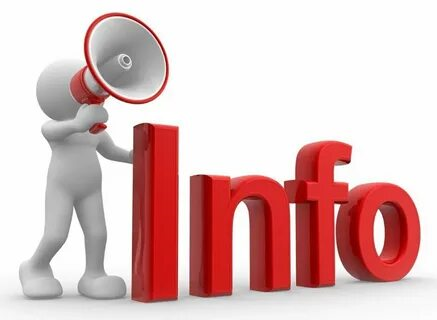 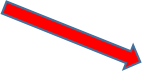 письменно информирует Уполномоченного по защите прав предпринимателей в ХМАО – Югре, организации, с которыми заключены соглашения о взаимодействии при проведении ОРВ и экспертизы
размещает информационное сообщение в мессенджере «Viber»                    в группе                                «ОРВ в Сургуте»
информирует иных потенциальных адресатов правового регулирования 
(возможна электронная рассылка)
В настоящее время заключены 8 соглашений
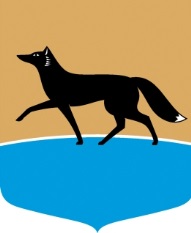 Публичные консультации (обсуждение)
период проведения   публичных консультаций – 
10 рабочих дней
публичные консультации признаются организованными качественно в случае поступления не менее двух отзывов, содержащих замечания и (или) предложения, либо информацию                               об одобрении текущей редакции действующего нормативного правового акта (об отсутствии замечаний и (или) предложений), в том числе:
- не менее 1-го отзыва с использованием портала проектов нормативных правовых актов (http://regulation.admhmao.ru);
- не менее 1-го отзыва по заключенным соглашениям о взаимодействии при проведении ОРВ и экспертизы
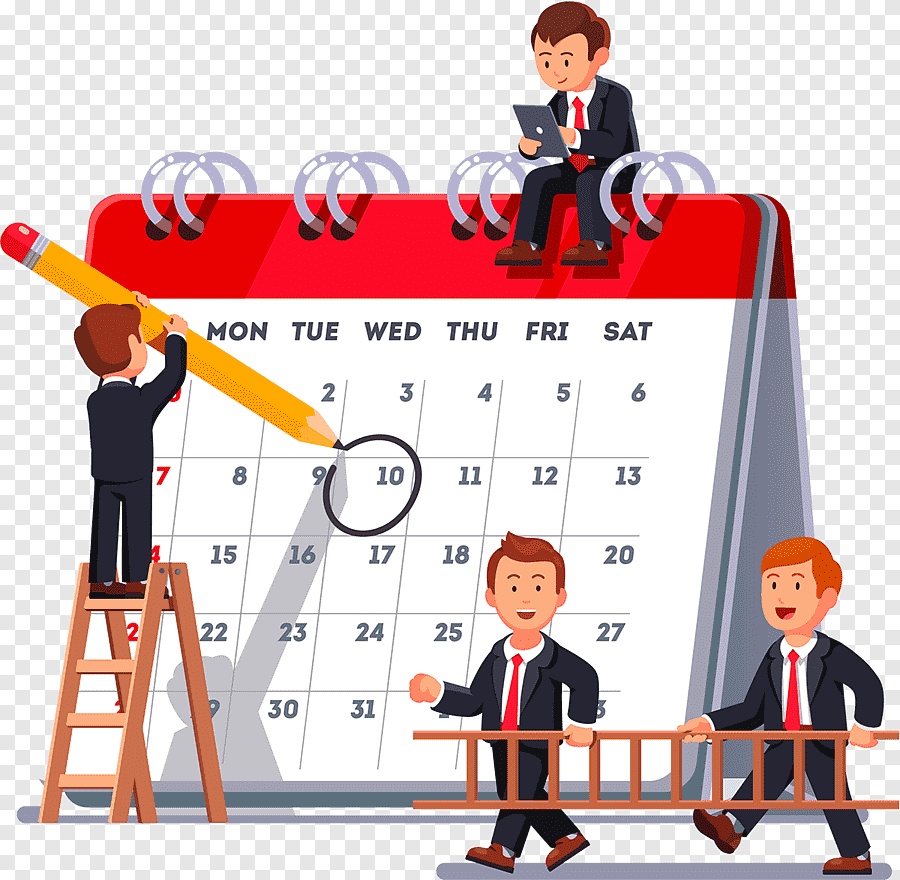 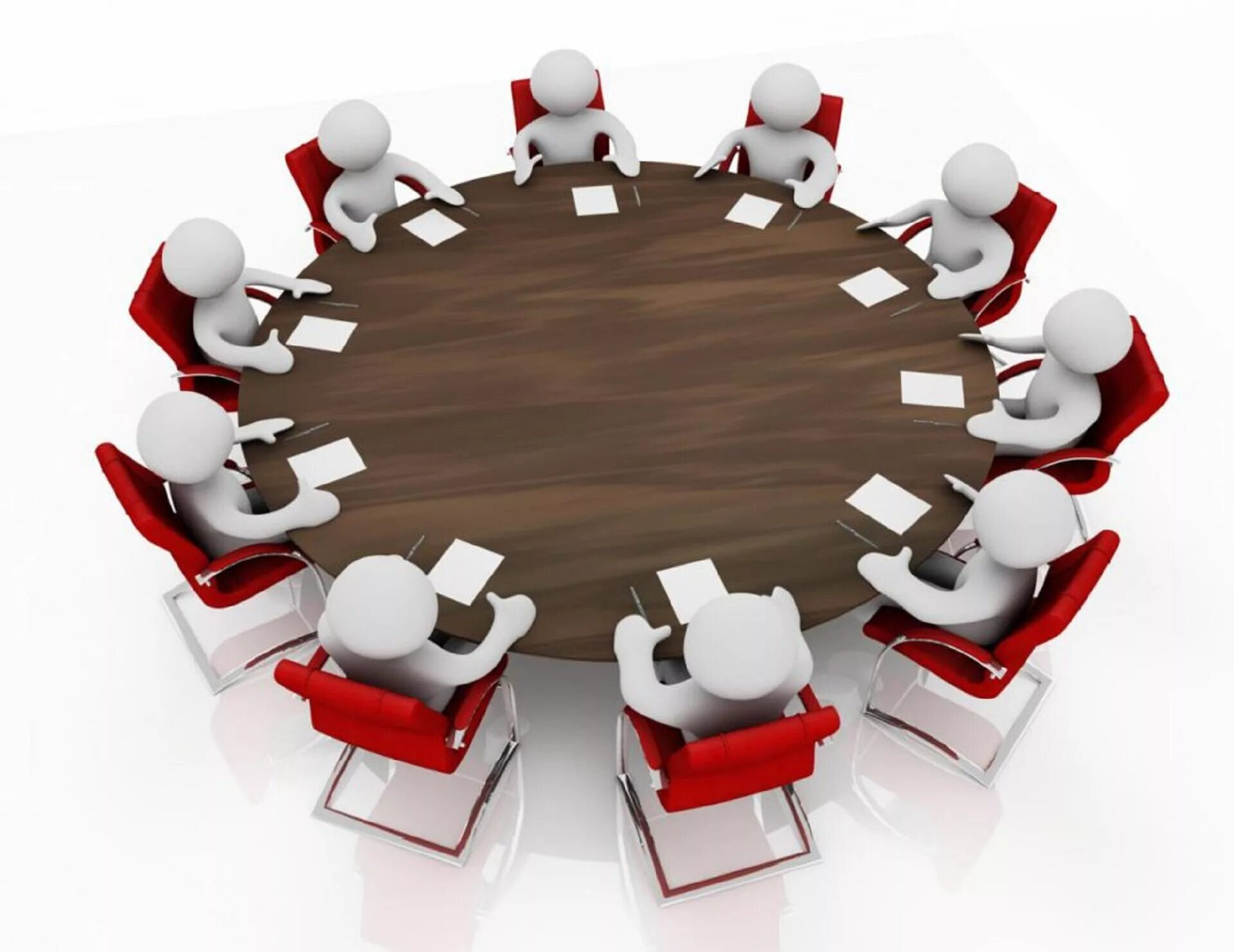 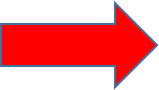 в случае                                   невыполнения -публичные консультации проводятся повторно
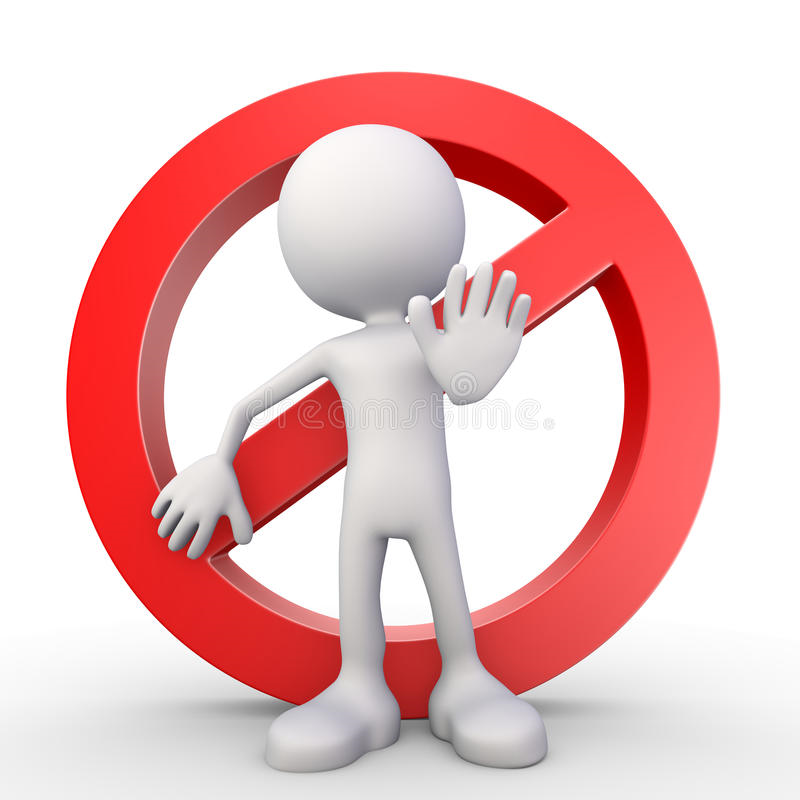 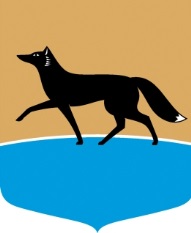 Портал проектов нормативных правовых актов
http://regulation.admhmao.ru
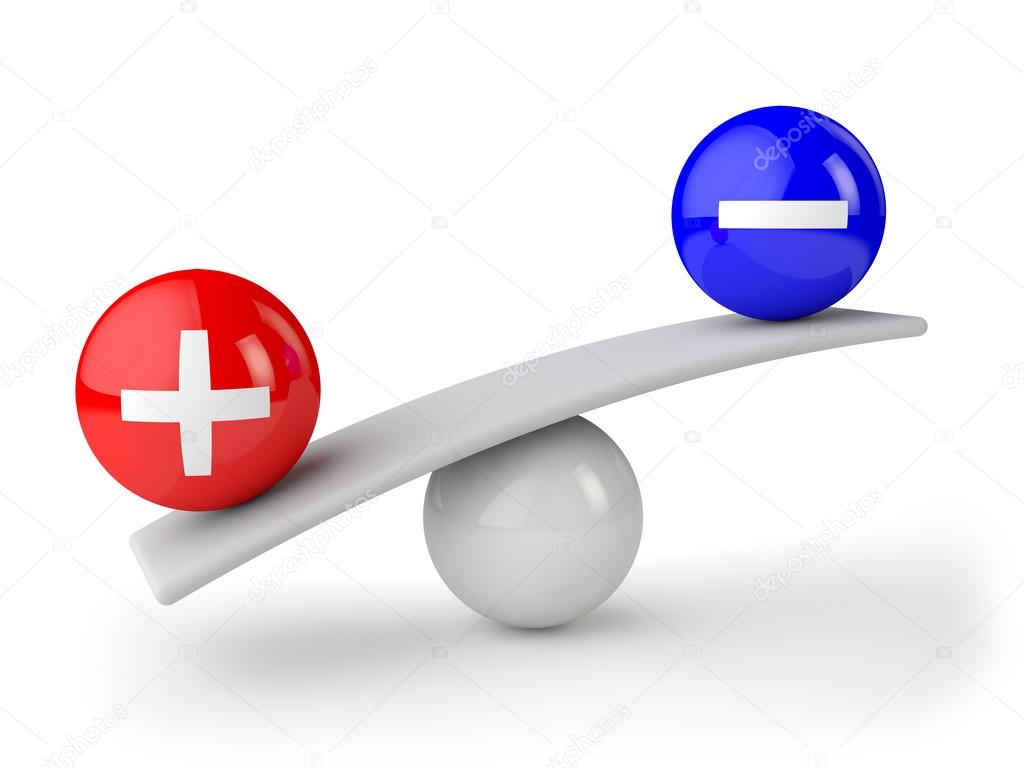 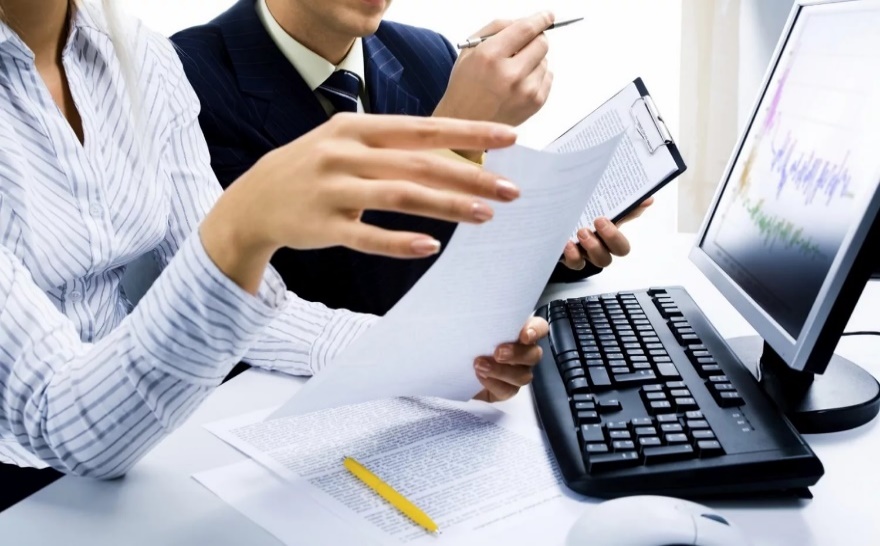 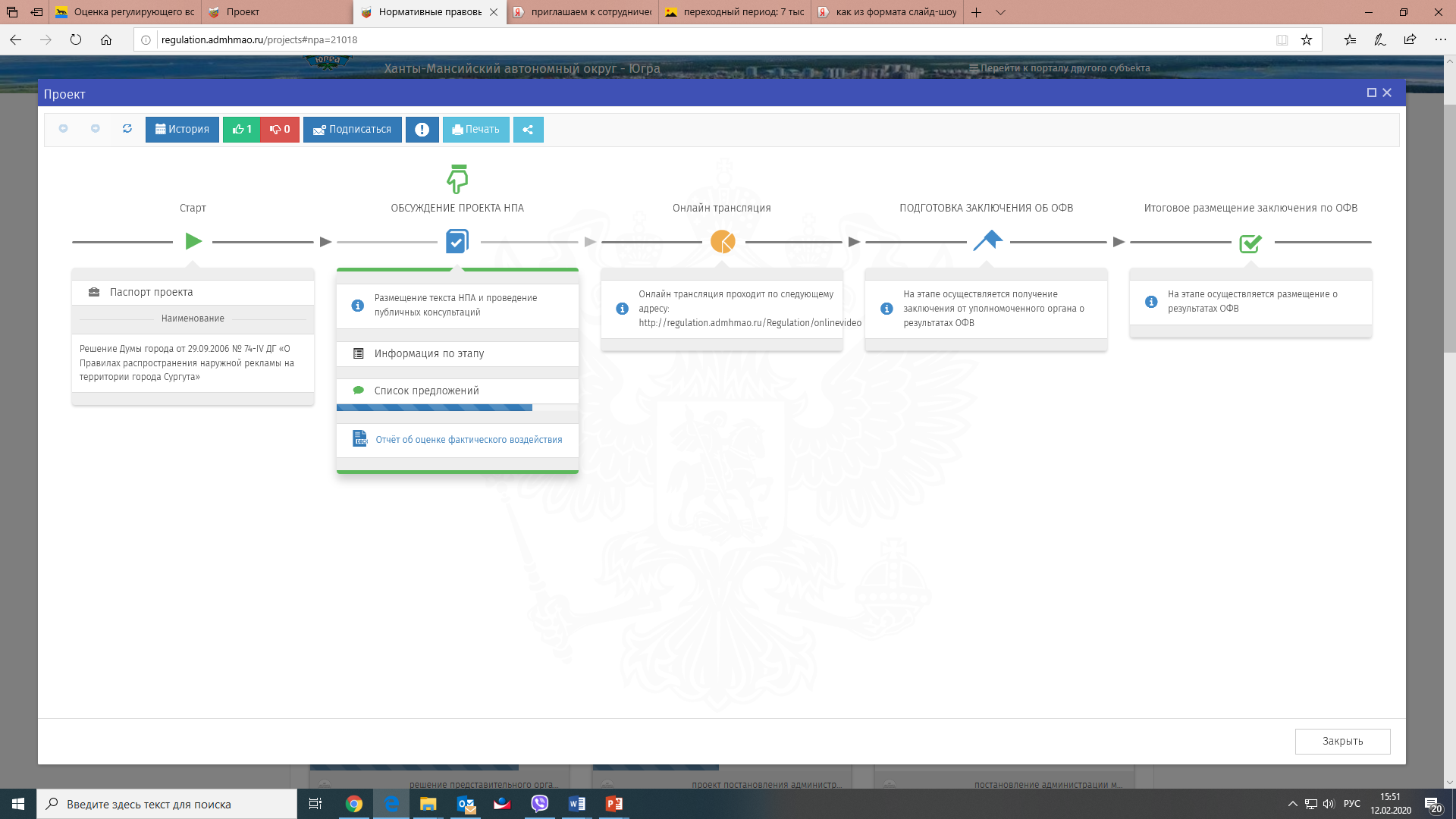 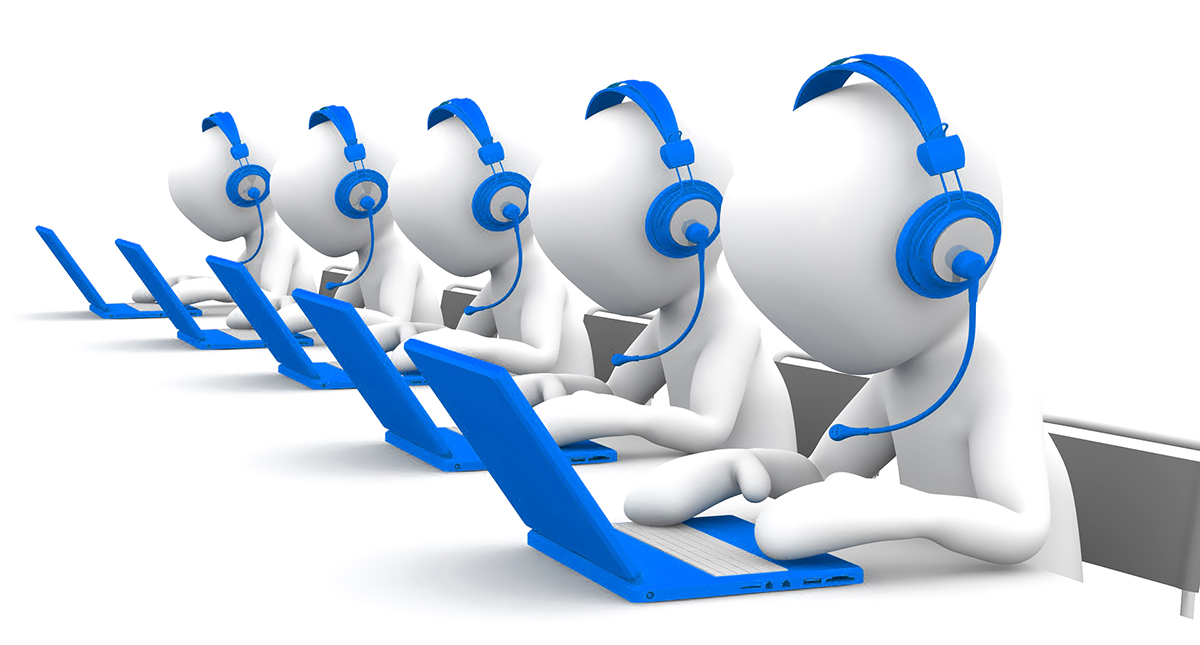 Электронный отзыв
7
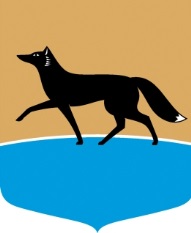 Анализ отзывов (замечаний и предложений)
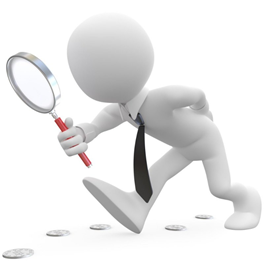 5 рабочих дней                                                                   (после окончания публичных консультаций)
анализ поступивших отзывов
составление свода предложений
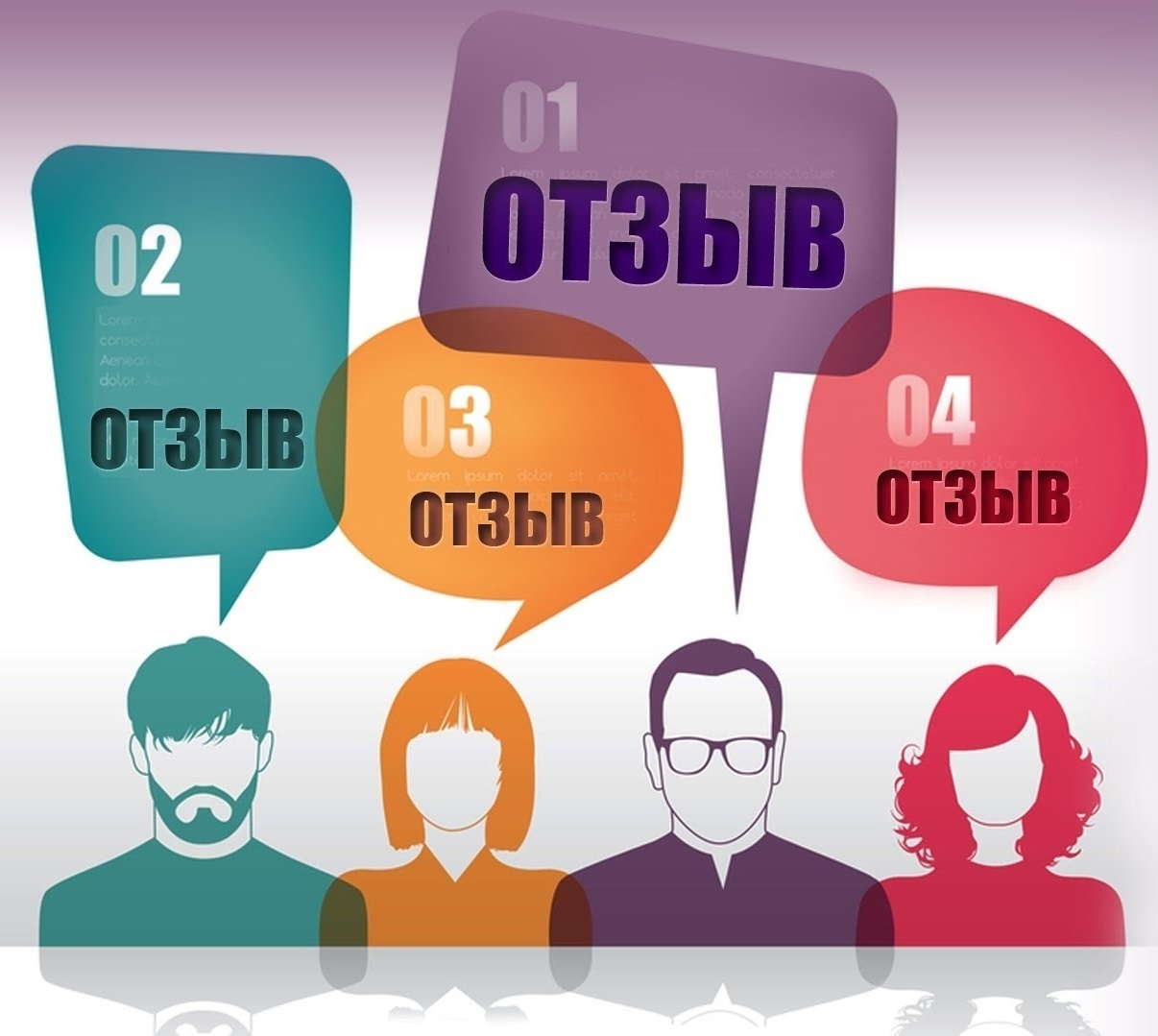 информация                                                          о принятии/отклонении замечаний и предложений участников публичных консультаций                    и обоснование позиции по всем полученным замечаниям                                 и предложениям
3 рабочих дня                                                                               (со дня составления свода предложений)
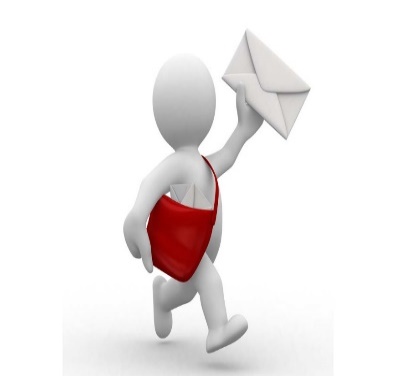 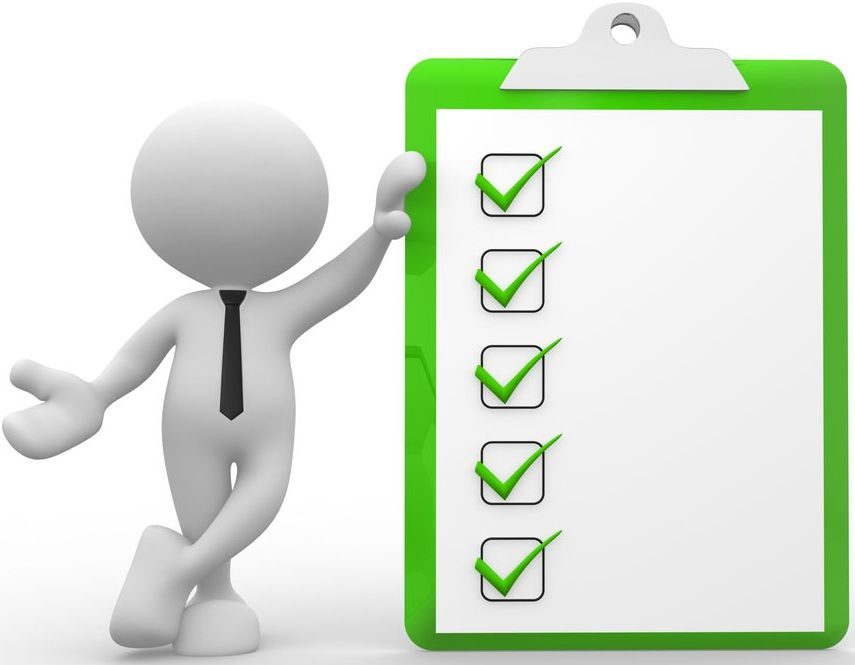 письма-уведомления                                                                 в адрес участников публичных консультаций о результатах принятия/отклонения замечаний                         и предложений
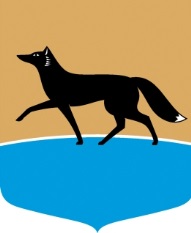 Урегулирование разногласий
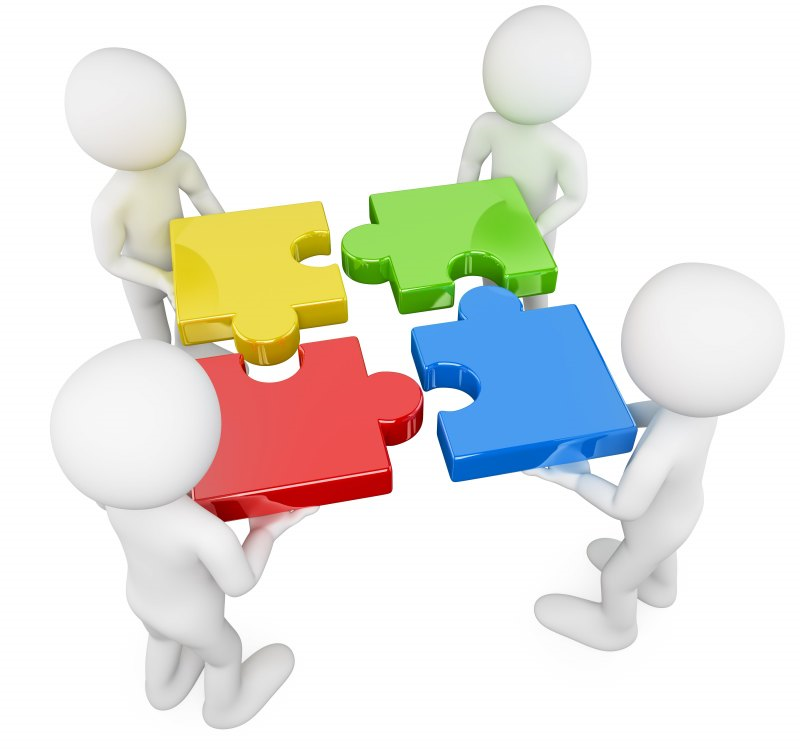 в случае несогласия (отклонения) замечаний и предложений
5 рабочих дней                                                                                        (со дня направления писем-уведомлений)
согласительные процедуры с участниками публичных консультаций в форме:
совместных совещаний;
переговоров (в т.ч. телефонных)
2 рабочих дня                                                                           (со дня проведения совещаний, переговоров )
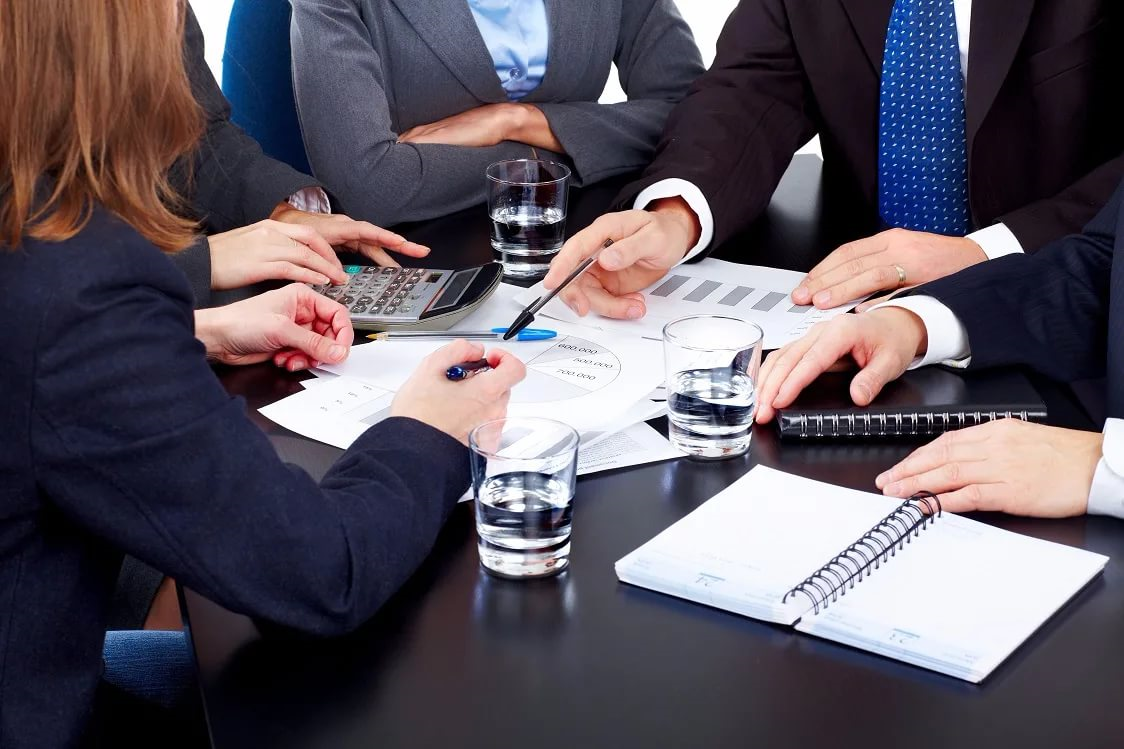 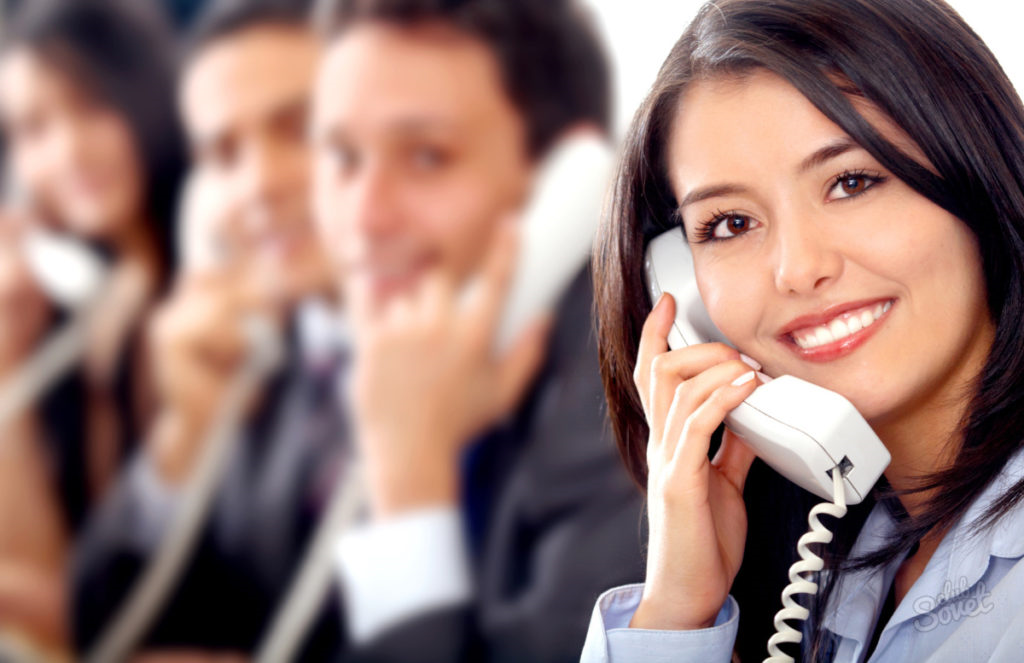 оформление и подписание протокола, в котором отражается принятое решение
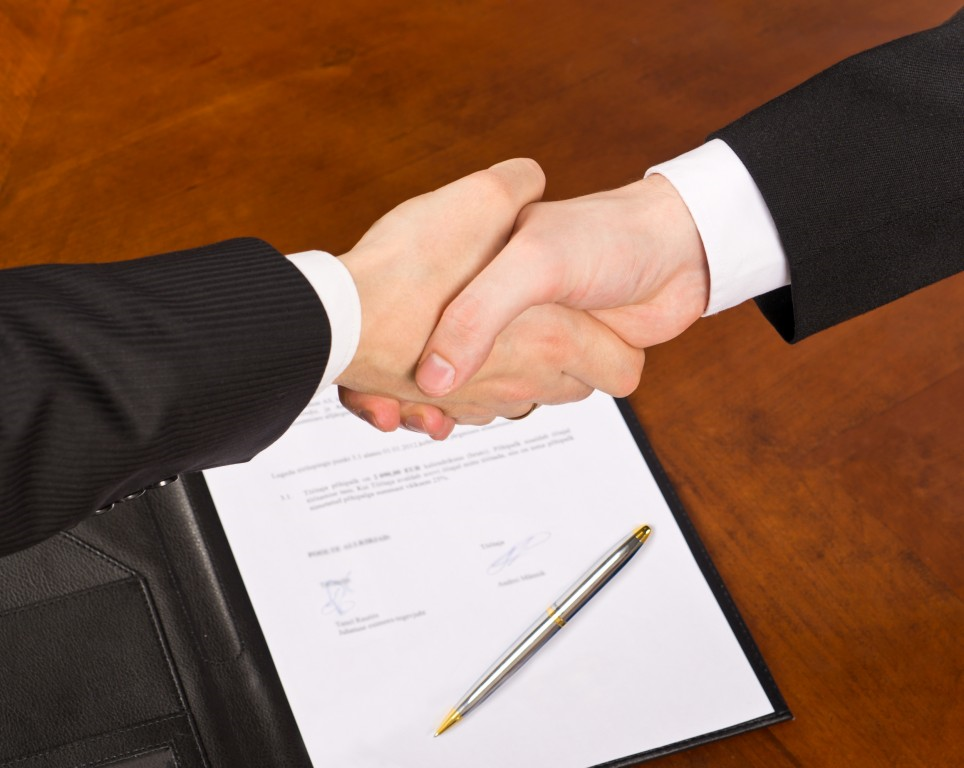 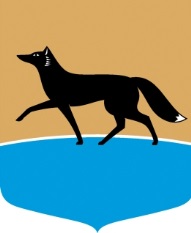 Доработка и направление документов
5 рабочих дней                                                                                        (со дня окончания публичных консультаций                              или урегулирования разногласий)
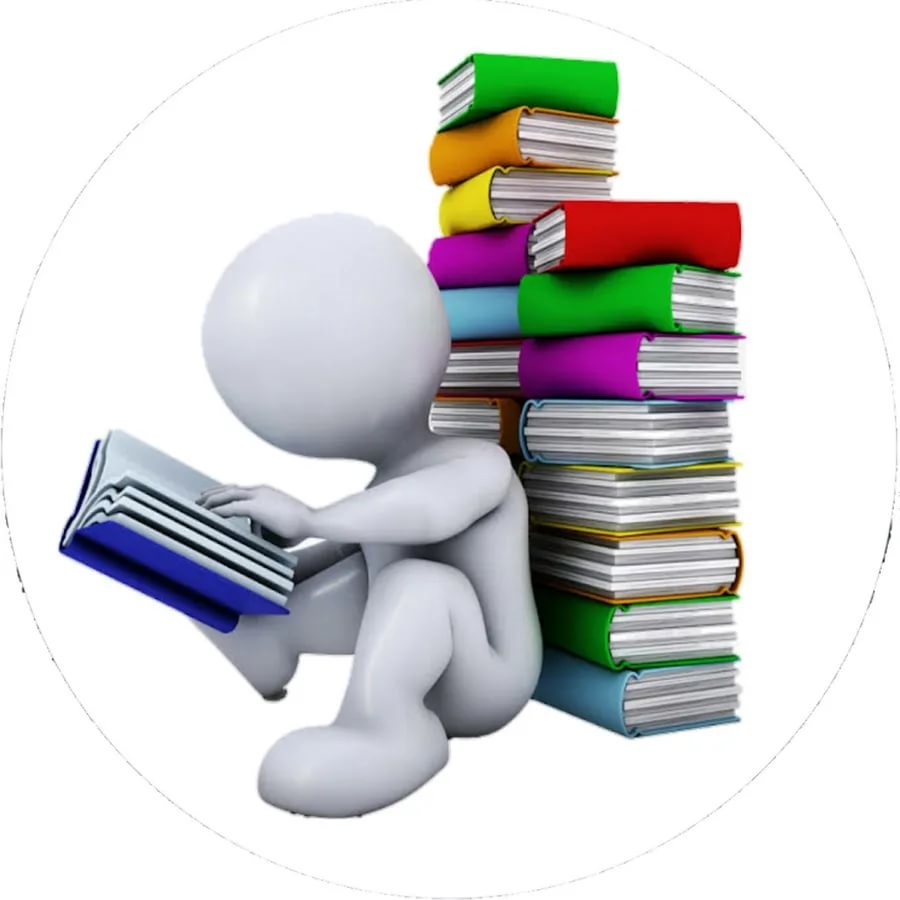 доработка ответственным за проведение экспертизы:
сводного отчета об экспертизе;
свода предложений о результатах проведения публичных консультаций
1 рабочий день                                                                           (со дня доработки)
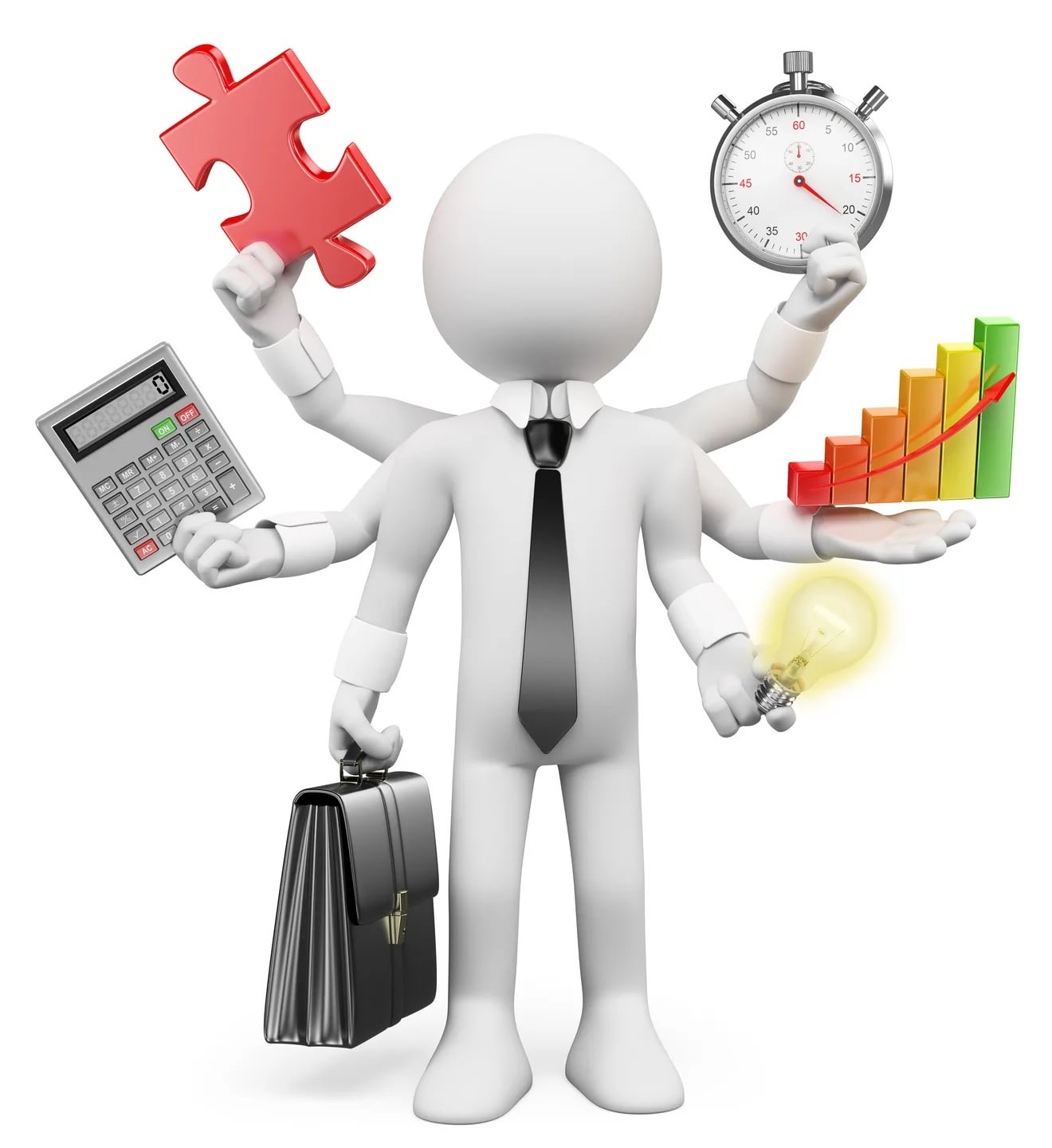 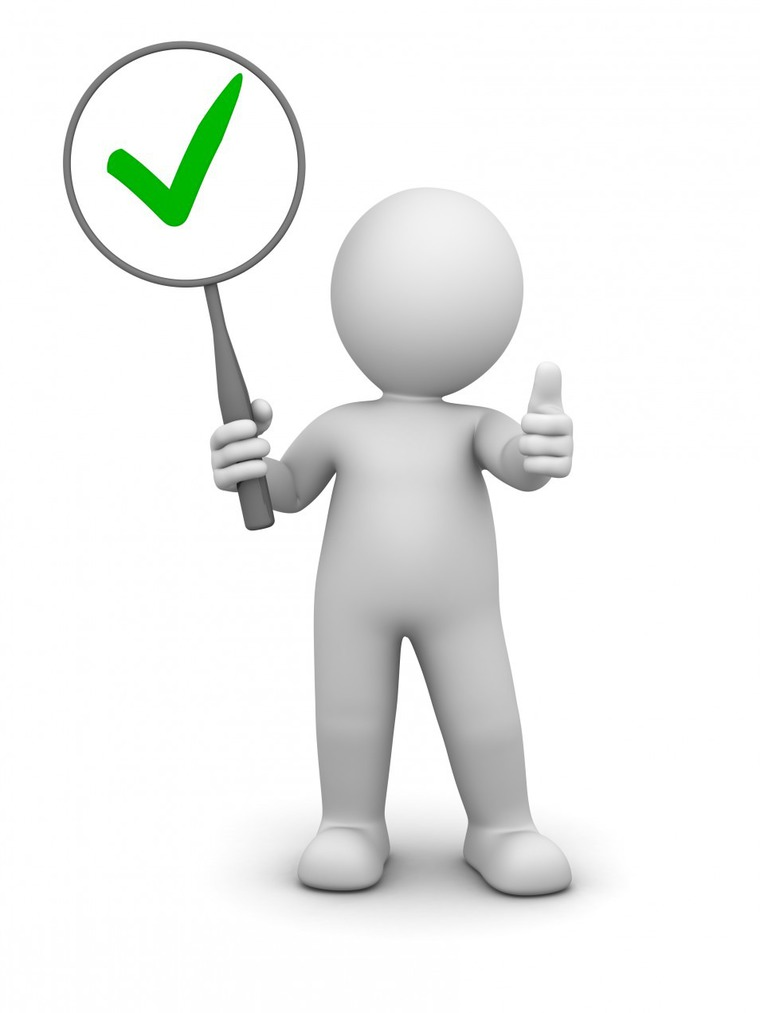 направление документов                           в УИРПиТ                                          для подготовки заключения:
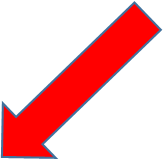 - действующий НПА (в актуальной редакции на день размещения);
- пояснительная записка;
- сводный отчет об экспертизе, с расчетом расходов;
- свод предложений;
- копии отзывов участников публичных консультаций;
- копии писем-уведомлений, направленных в адрес участников публичных консультаций, о принятии/отклонении замечаний и предложений;
- копии протоколов об урегулировании разногласий и (или) информации участников публичных консультаций об обоснованности позиции ответственного за проведение экспертизы и снятии замечаний и (или) предложений (в случае урегулирования разногласий в связи с отклонением замечаний и (или) предложений)
10 рабочих дней размещение документов (ответственным)                       на портале regulation.admhmao.ru
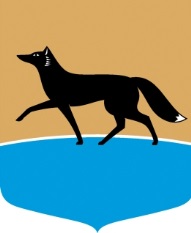 Заключение об экспертизе
10 рабочих дней (готовит УИРПиТ)
в случае получения отрицательного заключения об экспертизе 
ответственный за проведение экспертизы осуществляет:
размещение отрицательного заключения в течение 3 рабочих дней со дня его получения на портале http://regulation.admhmao.ru и выбор действия «Завершить»;
- обеспечение урегулирования разногласий в случае несогласия с замечаниями, отраженными в отрицательном заключении об экспертизе, в порядке, установленном разделом IV порядка;
- проведение/повторное проведение процедур в сроки, предусмотренные порядком, начиная с соответствующей невыполненной/выполненной ненадлежащим образом процедуры; 
- последующая доработка документов, указанных в заключении (в случае необходимости) в течение 5 пяти рабочих дней со дня окончания последней выполненной/выполненной ненадлежащим образом процедуры и направление документов в уполномоченный орган для подготовки повторного заключения об экспертизе.
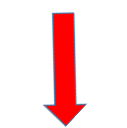 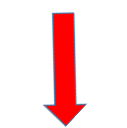 если выявлены положения,   необоснованно затрудняющие осуществление предпринимательской                         и инвестиционной деятельности, ответственный за проведение экспертизы в течение 5 рабочих дней (одновременно с направлением документов в УИРПиТ)
10 рабочих дней размещение доработанных документов (ответственным)                       на портале regulation.admhmao.ru
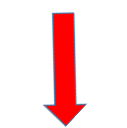 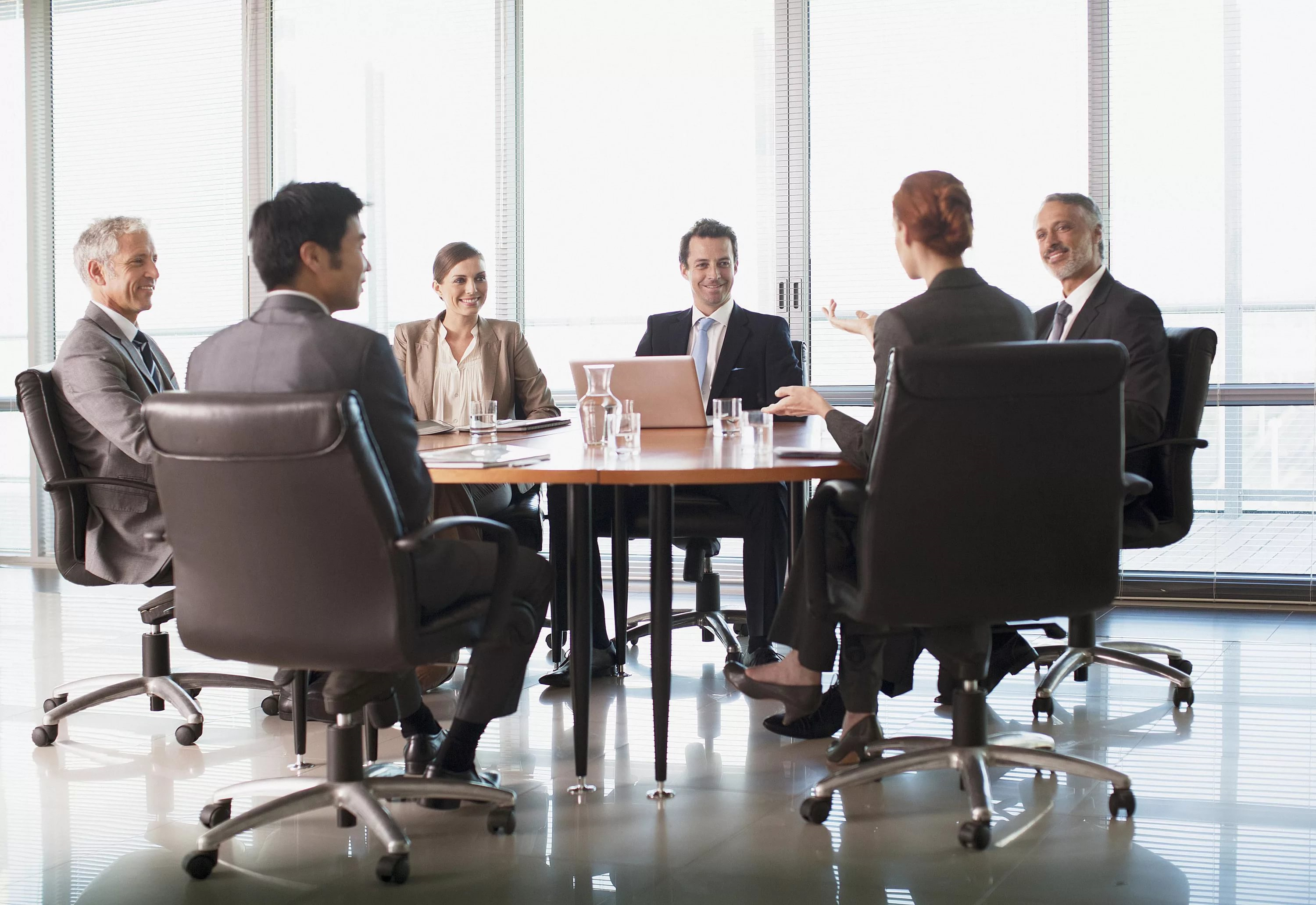 принятие решения
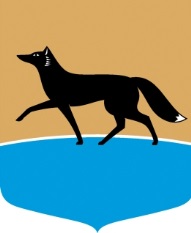 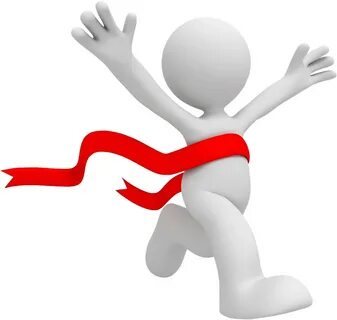 Подготовка проекта МПА
30 рабочих дней                                                                                        (со дня принятия решения)
подготовка проекта правового акта                                                                                                                         о внесении изменений в действующий МПА                                                                                              либо о признании его утратившим силу
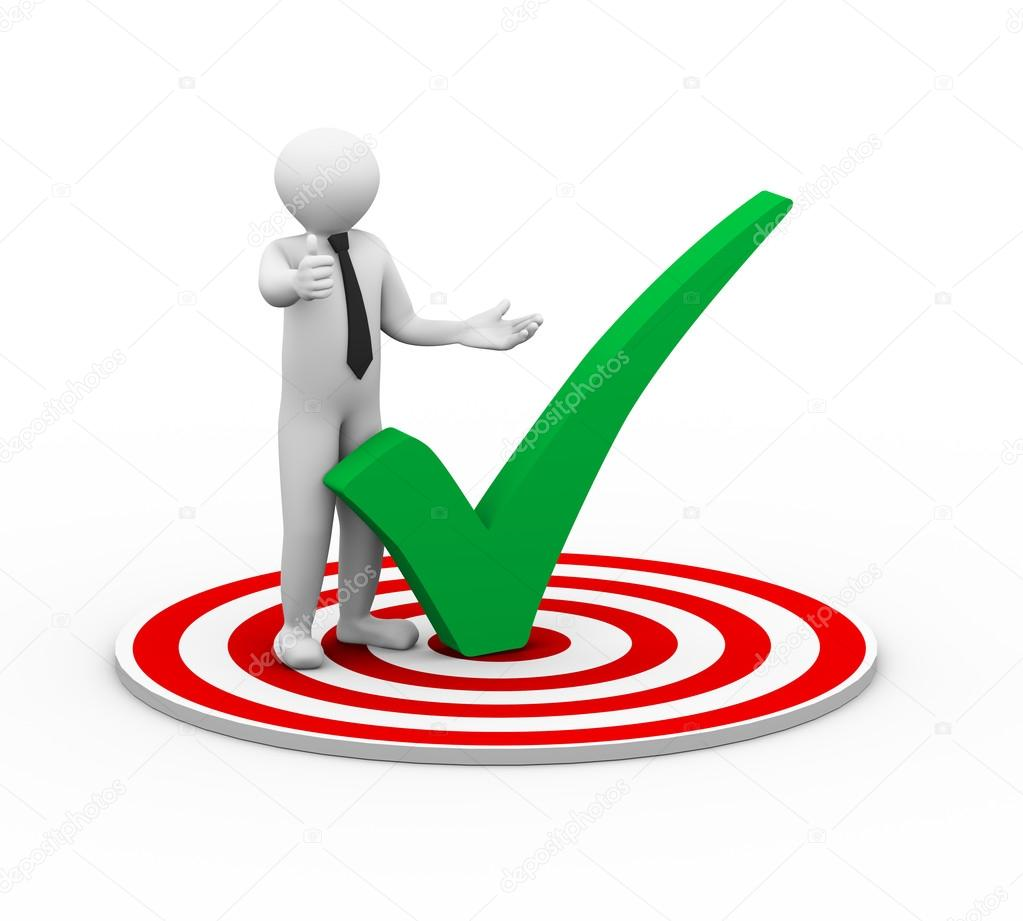 МПА  вносящие изменения по результатам проведения экспертизы, относятся к низкой степени регулирующего воздействия (не подлежат углубленной ОРВ)
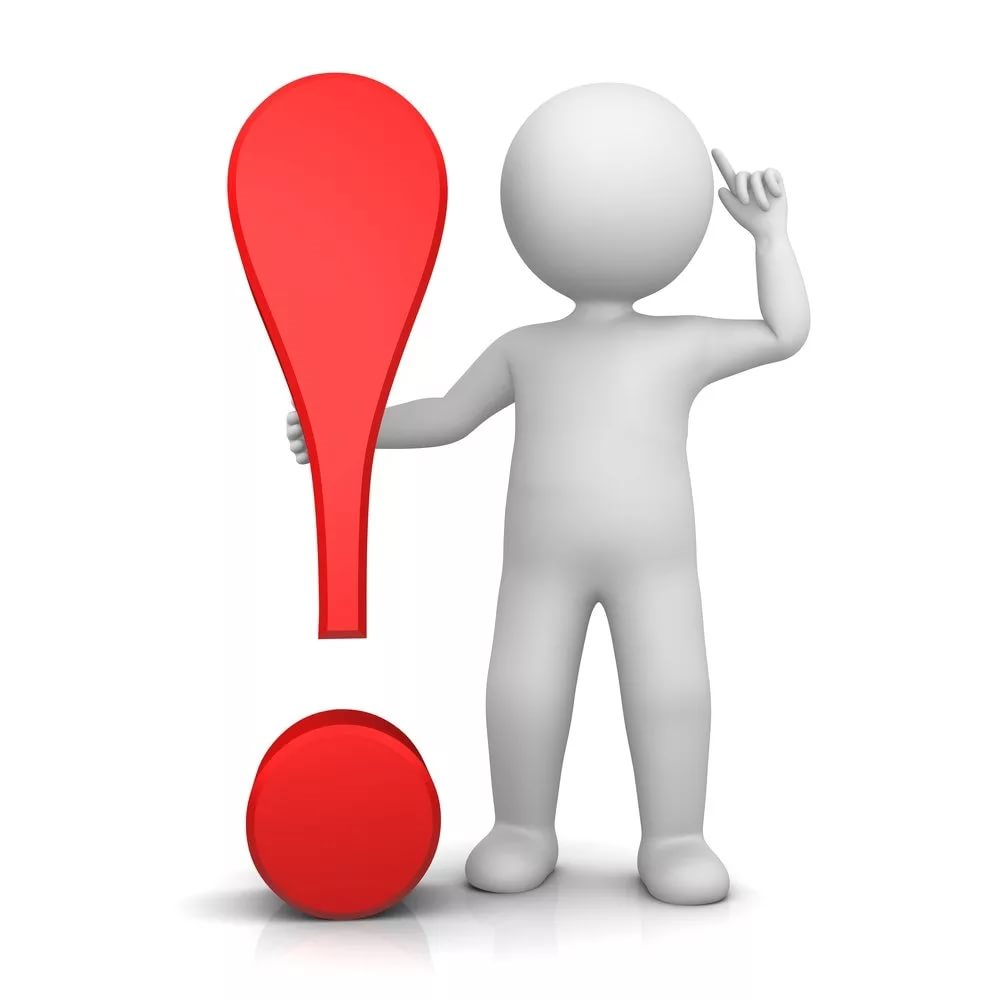 2 рабочих дня                                                                           (со дня получения утвержденного правового акта)
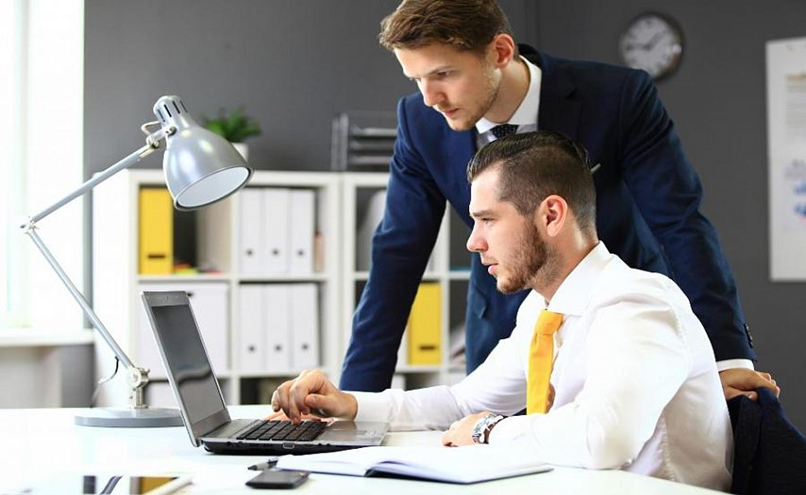 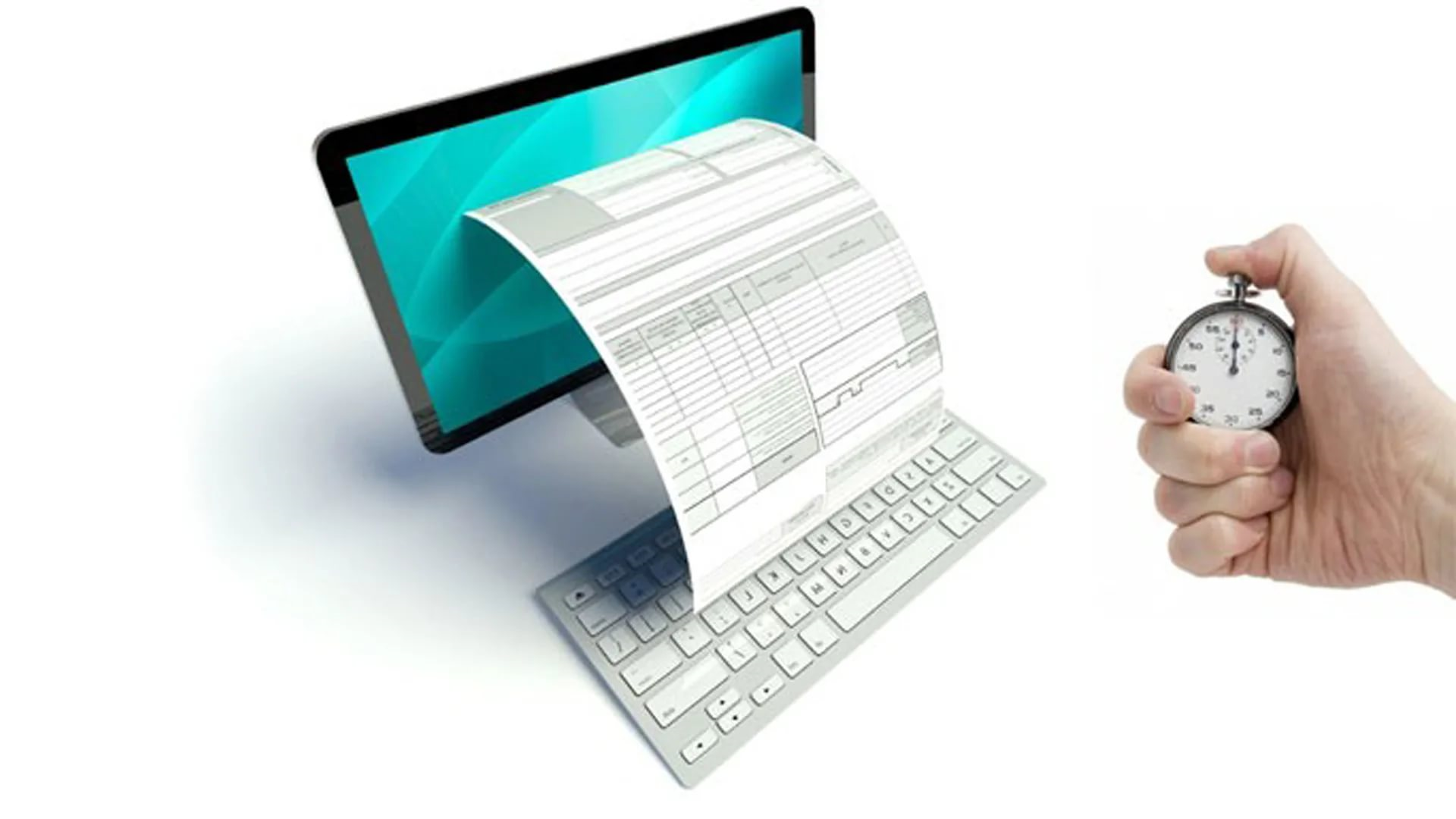 размещение утвержденного МПА на официальном портале Администрации города
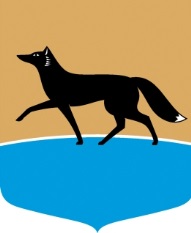 Спасибо за внимание!
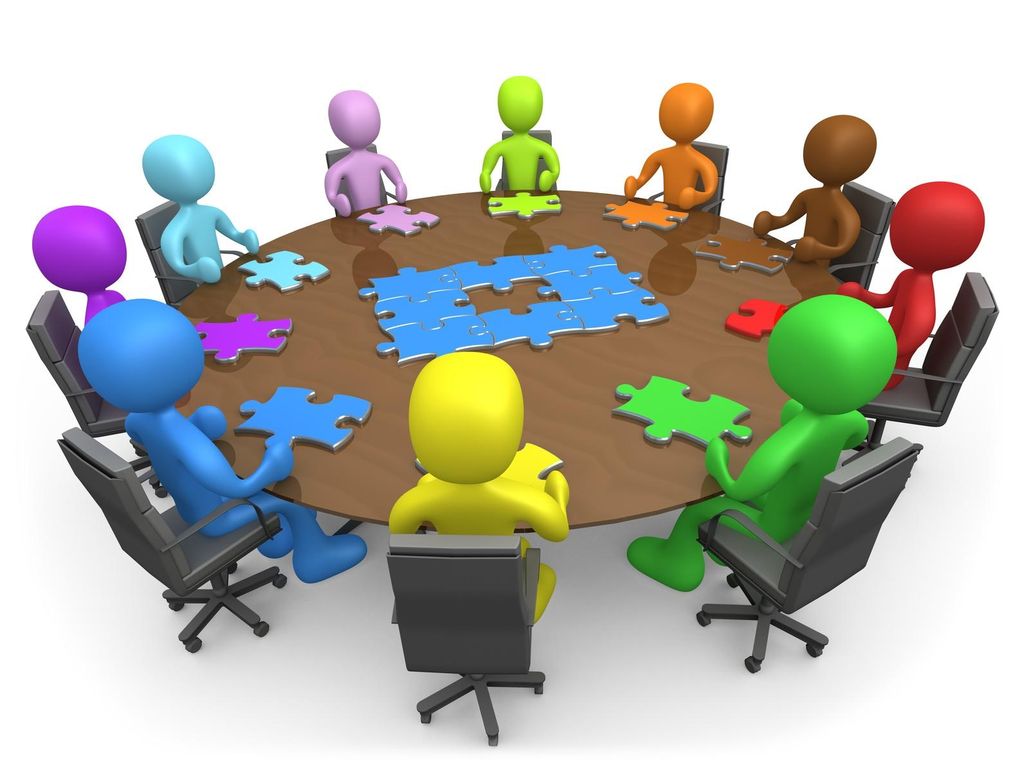 отдел развития предпринимательства 
управления инвестиций, развития предпринимательства и туризма
тел. (3462)52-20-83
voroshilova_yp@admsurgut.ru